Jeff Henneberg DDS
Inland Empire Perio Study Club
3/8/19
Mentor Surgery – Shaun Whitney DDS
Treatment Planning K. Chavez
Initial Visit  8/29/18
CC:  Wants to replace missing tooth with an implant if possible, and wants to know all the possibilities.
Medical History
Healthy 21 year old female student 
No allergies noted
Dental History
Congenitally missing #10
Presented with composite bonding #7,8,9 to close central diastema and to bond #10 pontic in place
Gingivitis
Caries risk – low
Photos
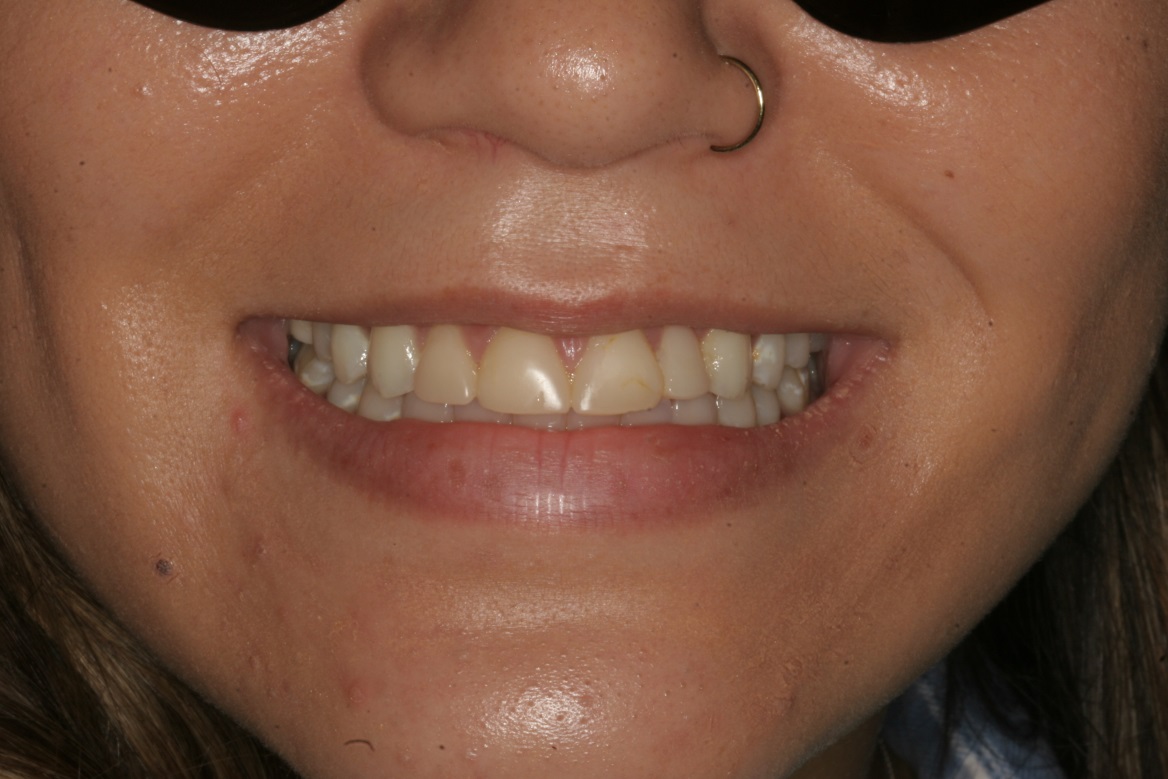 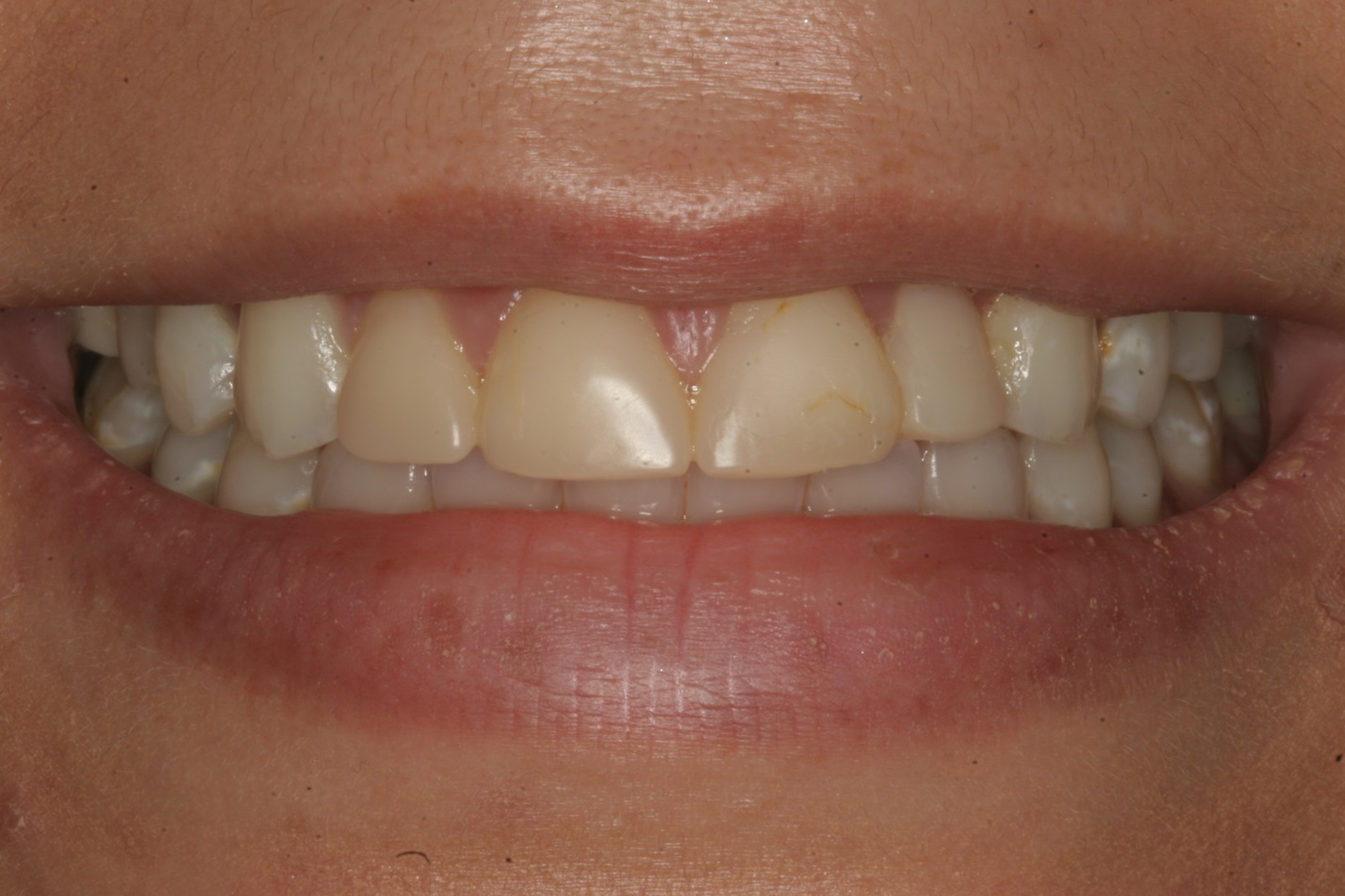 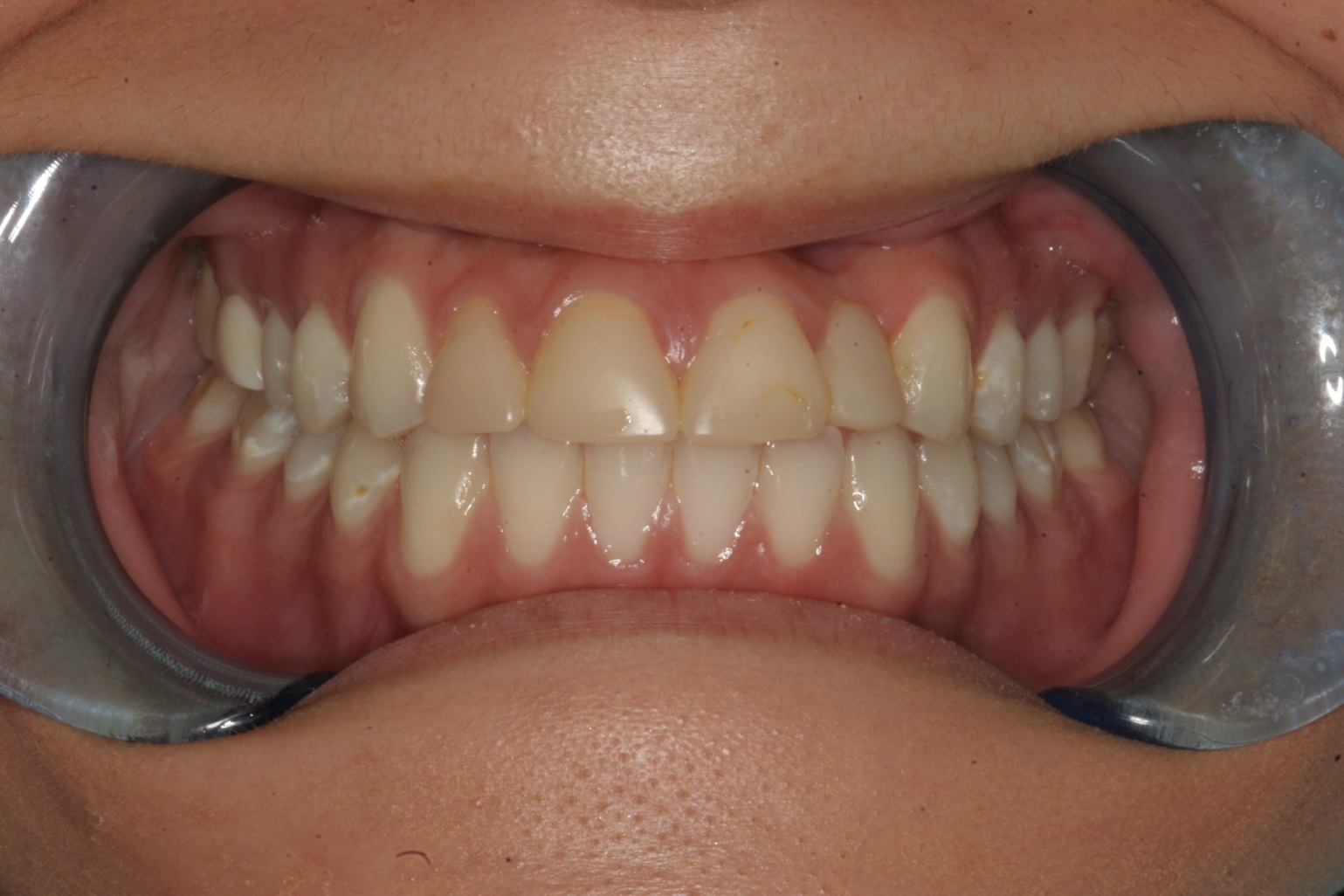 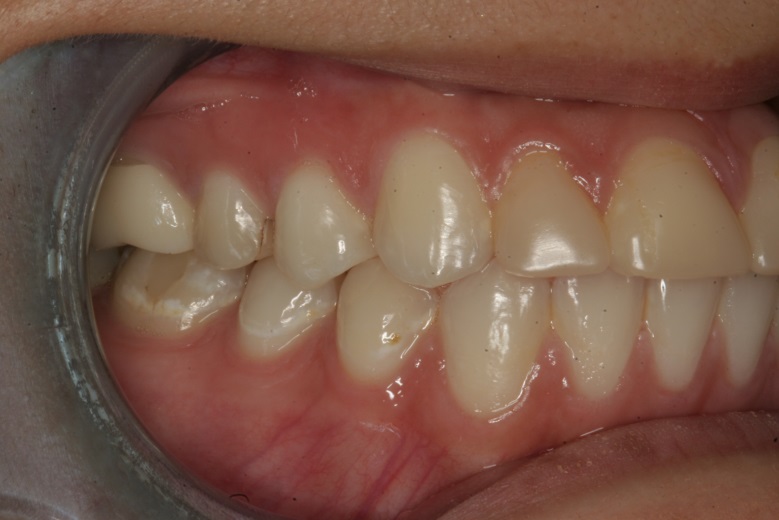 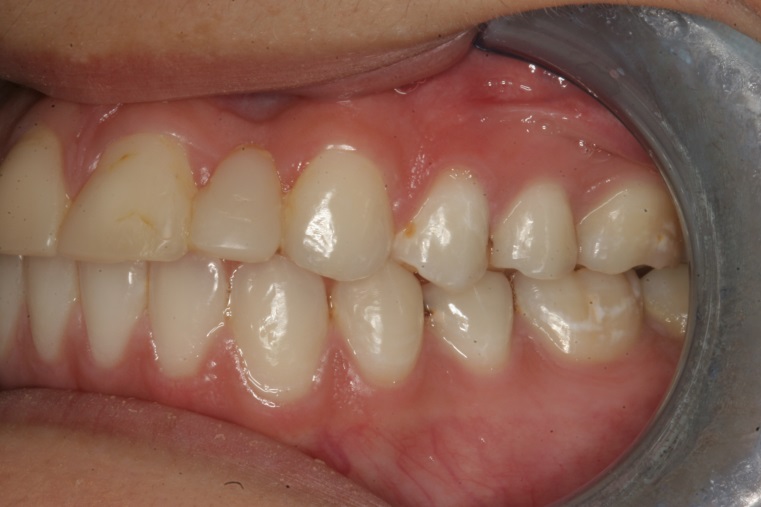 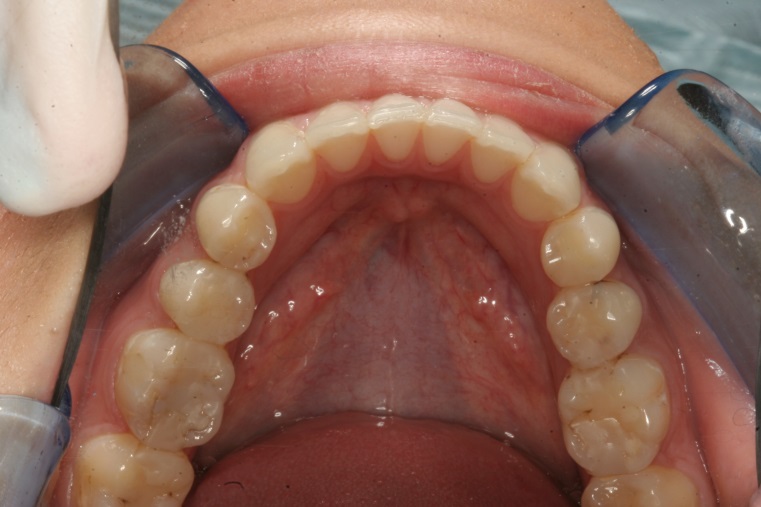 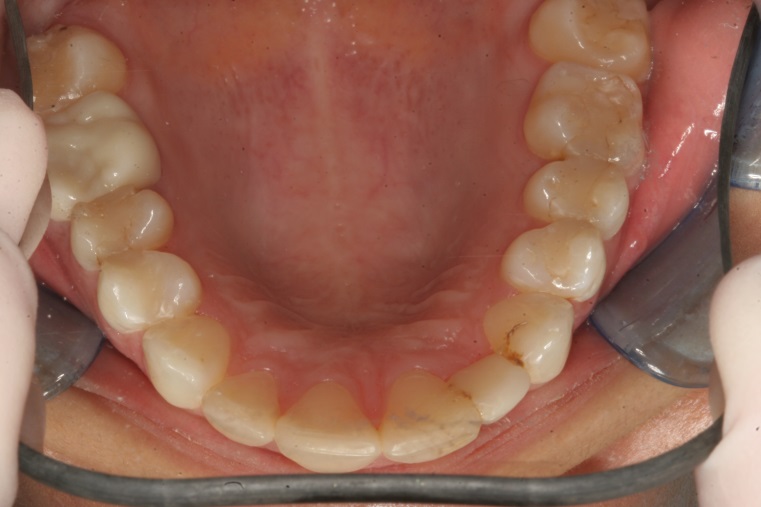 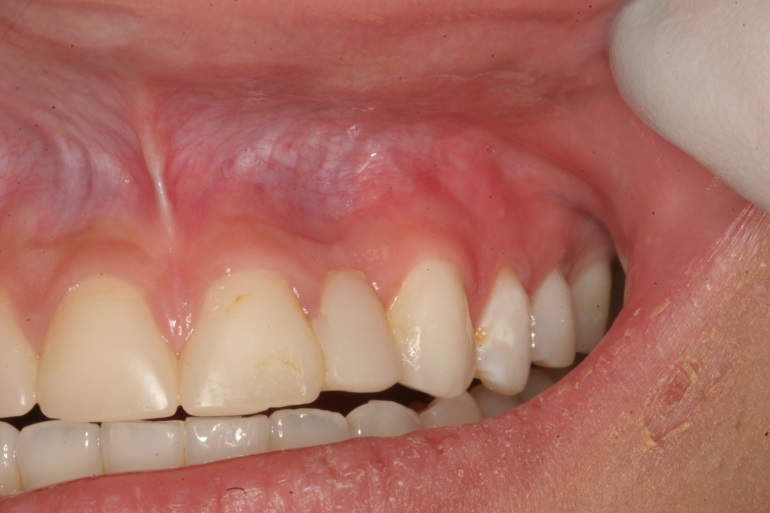 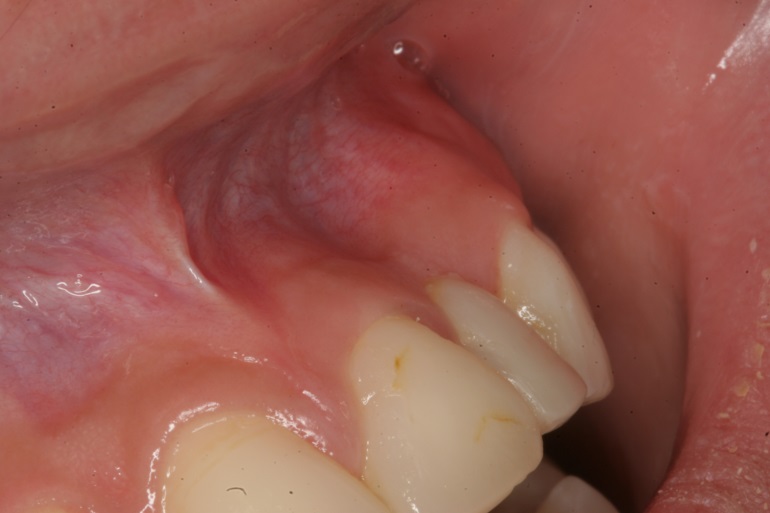 CBCT and PA
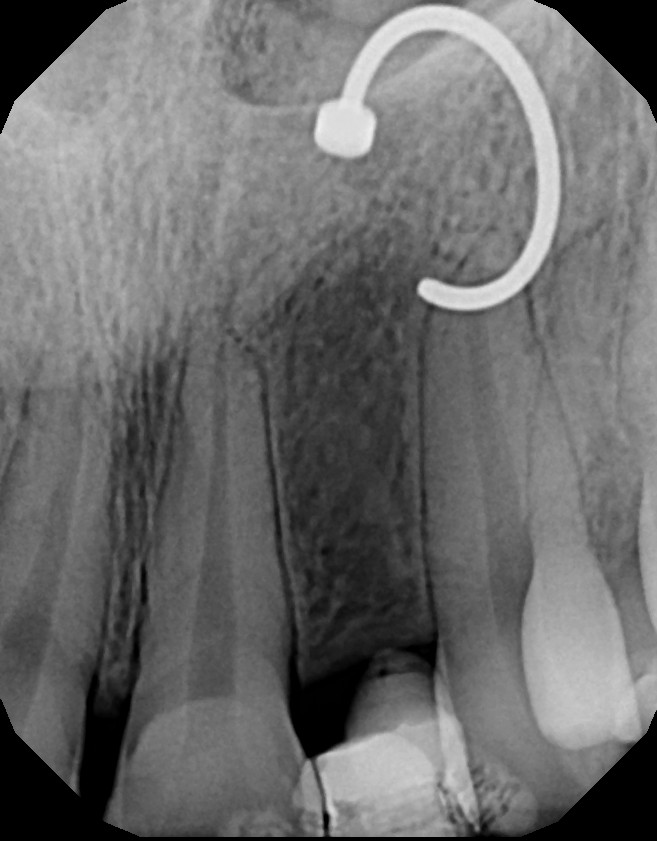 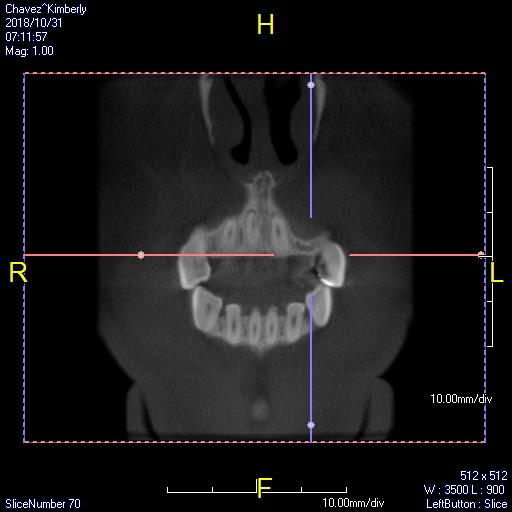 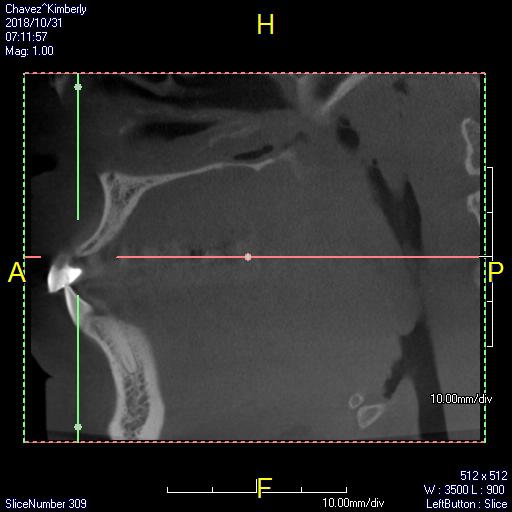 Options
Fixed #9-10, veneer #6,7,8,11
Fixed without the canines
Grafting – bone and tissue?
Implant?